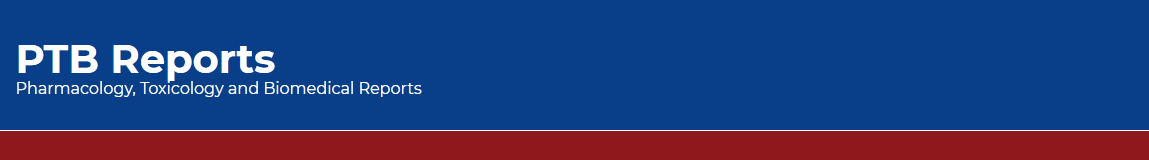 Medication Therapy During the Holy Month of Ramadan
Yousef Ahmed Alomi, Aljohara Abdullah Adouh, Meshael Ibrahim Alghuraibi
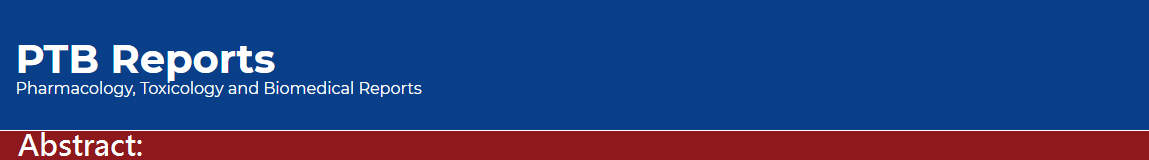 Objectives: In this study, we aimed to explore the switching of oral drug therapy from regular days to the Ramadan days. 
Methods: We performed extensive search on 50 databases. Studies such as meta-analysis, randomized controlled studies and observational studies published in English language with human participants during the month of May 2017 were included in this study. The search terms included “Ramadan, fasting and medication,” “Therapy and type of disease,” or “Medication based on therapeutics class.” The medication list used to switch the medications from regular days to Ramadan days. It was based on best literature found. The literature included the comparative safety and efficacy studies and cost of type of medication for each disease studies and national or international evidence-based guidelines of switching short half-life medications to long half-life. The medication list included drug name, general dosing and frequency of administration during regular and Ramadan days. All medications should be registered at the Ministry of Health (MOH) drug formulary or registered in the Saudi Food and Drug Authority.
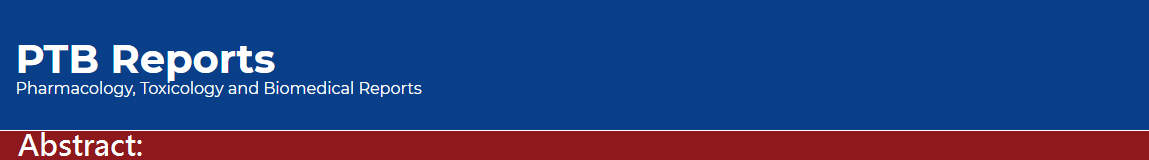 Results: A total of 710 were shortlisted based on the extensive search with specific terms. Of those, 104 were duplicate studies and therefore were omitted from further analysis. A total of 606 studies were unique and were further evaluated. Ninety-two studies discussed about medications related to diabetes mellitus and Ramadan; 27 studies discussed about the anti-psychiatric medications and Ramadan; 27 studies investigated gastrointestinal medications and Ramadan; 30 studies discussed about the various antibiotics and Ramadan; 30 studies discussed about the cardiovascular medications and Ramadan; 15 studies discussed about the medications for asthma and rheumatoid arthritis and Ramadan; and finally, 402 studies discussed about other diseases and Ramadan. There were no randomized controlled studies regarding switching of drug dosing from regular days to Ramadan days. The suggested draft about switching of 171 drug therapy from regular to the holy month of Ramadan designed and registration status in the MOH formulary and Kingdom of Saudi Arabia based on the best available literature from common illnesses including cardiovascular diseases, infectious diseases and psychiatric illness.
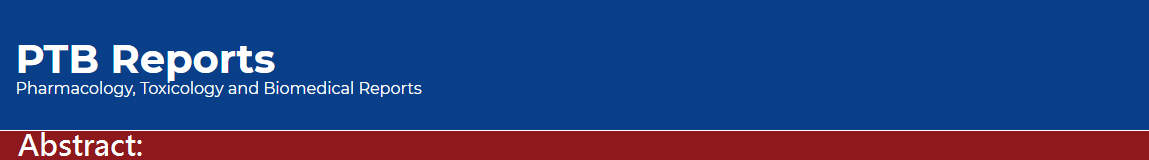 Conclusion: The literature of drug therapy during Ramadan is seldom found and there is no randomized clinical trial to validate the usage of medication during Ramadan. This is the review of medication used for common diseases infectious diseases, cardiovascular system, psychiatry and gastrointestinal system during the holy month of Ramadan with the first suggestion draft of switch drug therapy from regular days to Ramadan days.
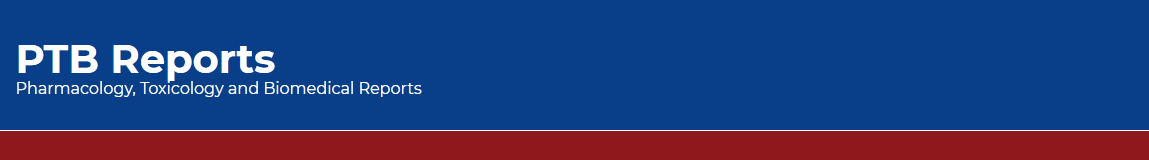 KEYWORDS 
Medication,
Therapy,
Ramadan,
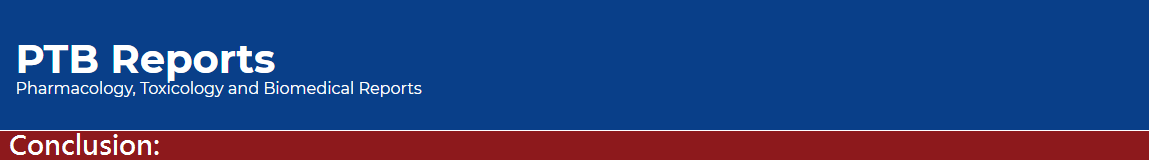 Most of the Muslim patients wish to fast during the holy month of Ramadan. The majority of patients were ready to break their fast in order to follow the medication regimen, whereas the other stopped taking medications regularly. The all healthcare providers and among pharmacist adopted the system of medications during regular days to appropriate doing therapy during the holy medications month of Ramadan. After an extensive review of the literature, the authors came up with the suggested drug therapy during Ramadan. The healthcare professionals can use it with patients who wish to fast during Ramadan. The suggestion table needs a randomized clinical trial to validate it. The drug therapy list should be updated regularly during the holy month of Ramadan.